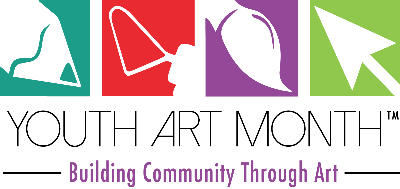 Sample Endorsement
YOUTH ART MONTH ENDORSEMENT
WHEREAS:	Art education is a viable academic endeavor and contributes educational benefits to all elementary and secondary students including the following:
Art education develops students’ creative problem-solving and critical thinking abilities;
Art education teaches sensitivity to beauty, order, and other expressive qualities;
Art education gives students a deeper understanding of multi-cultural values and beliefs;
Art education reinforces and brings to life what students learn in other subjects;
Art education interrelates student learning in art production, art history, art criticism and aesthetics and
WHEREAS:	Our national leaders have acknowledged the necessity of including arts experiences in all students’ education, and
WHEREAS:	MARCH is officially recognized as YOUTH ART MONTH, I endorse the observance of Youth Art Month and encourage the support of quality school art programs for children and youth.
 
SIGNED ____________________________________________________
 
 
POSITION___________________________________________________
 
 
DATE_______________________________________________________
http://councilforarteducation.org/